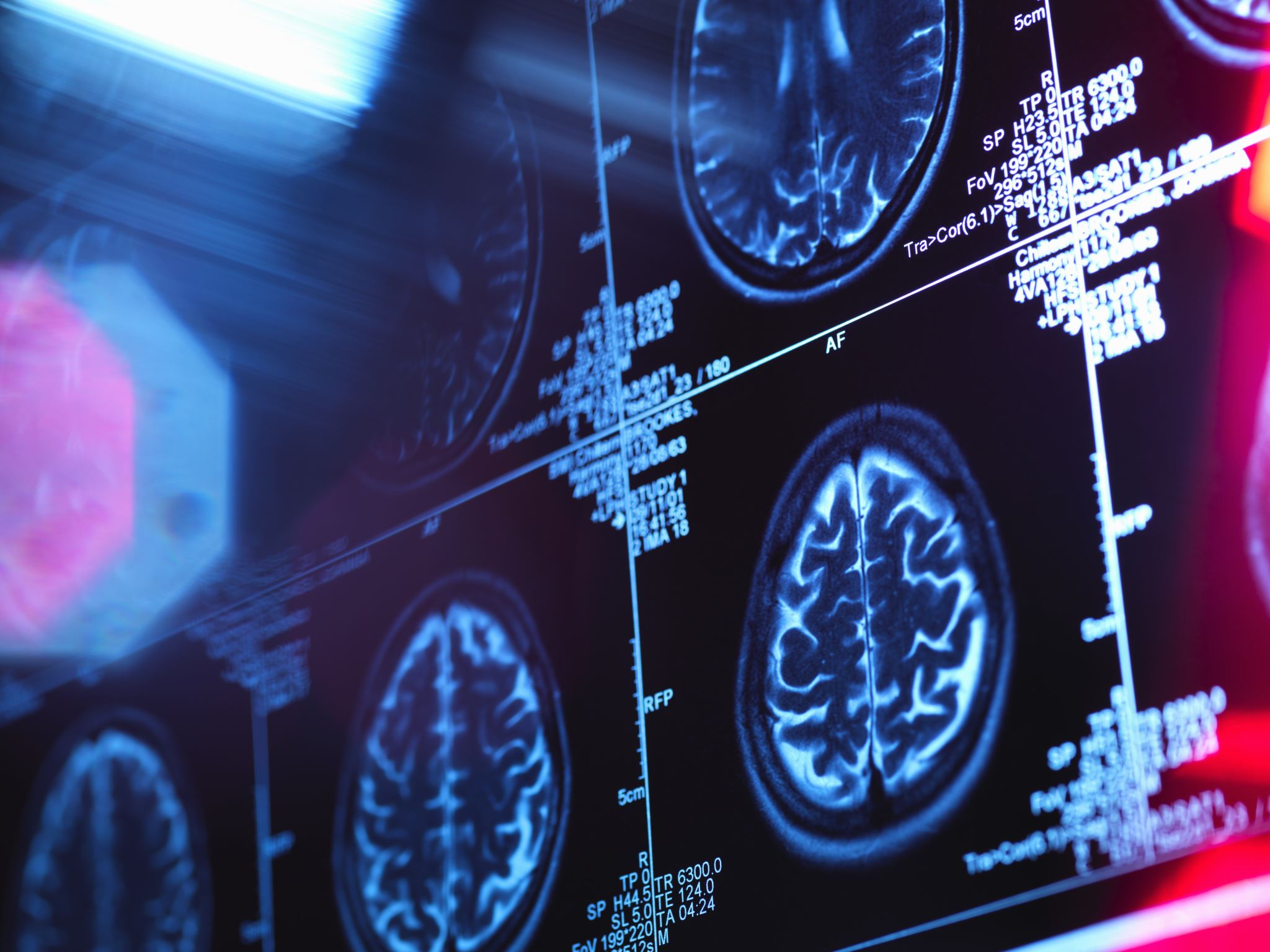 Tydzień Mózgu
Oliwia Angowska kl 7B nr 1
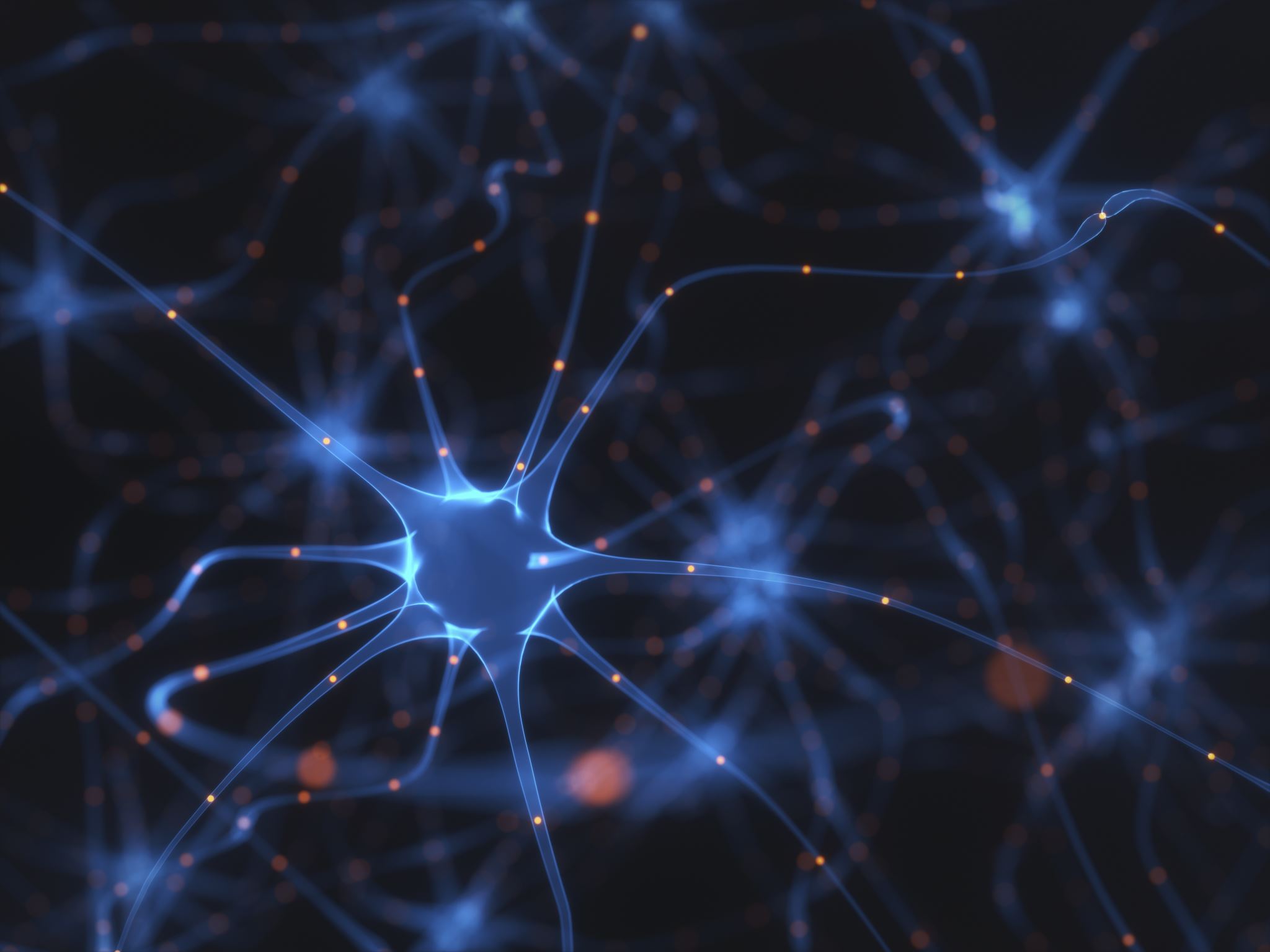 Neurony
W mózgu jest około 100 milardów neuronów.
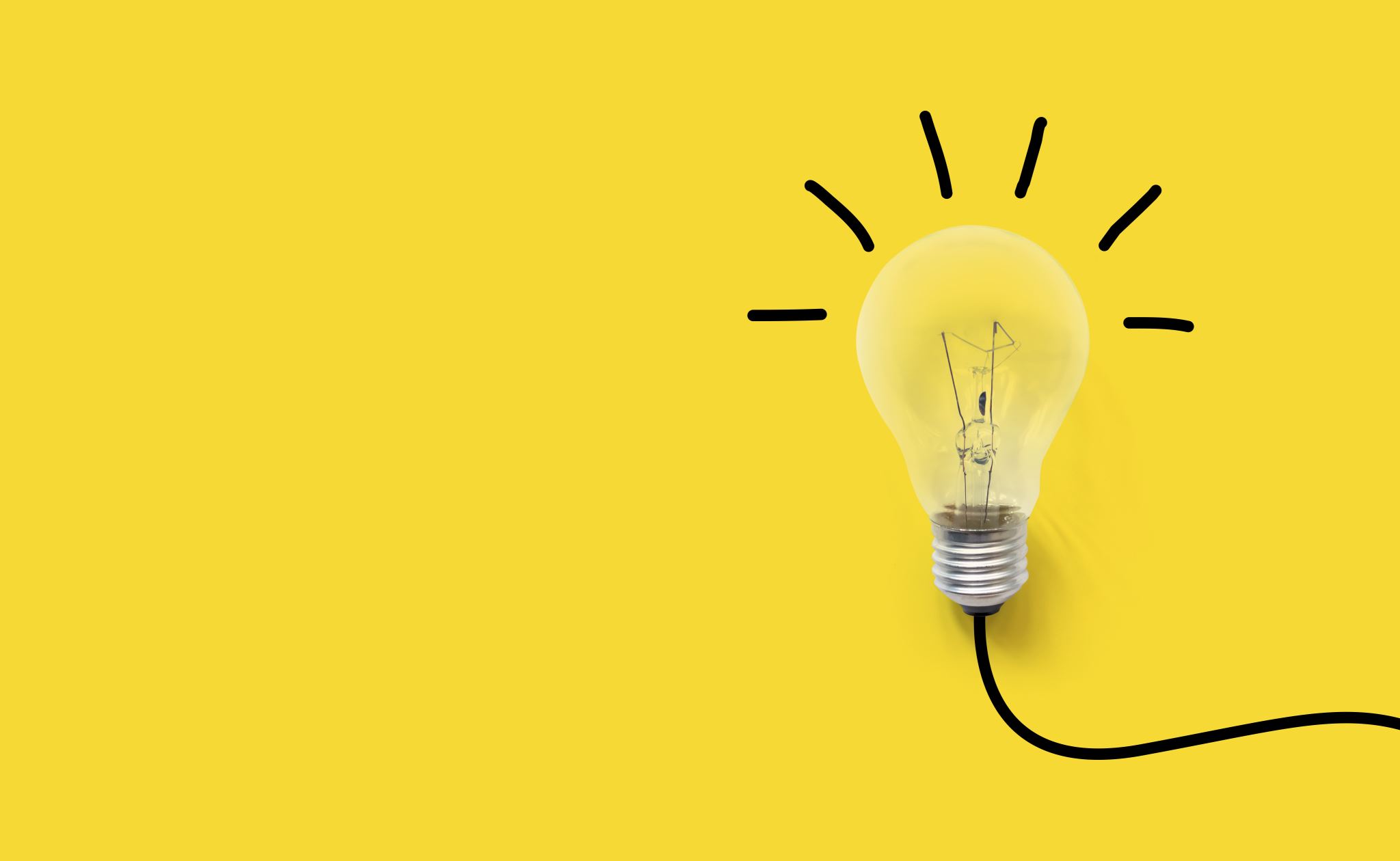 Impuls
Prędkość impulsu to okiło 400 km/h.
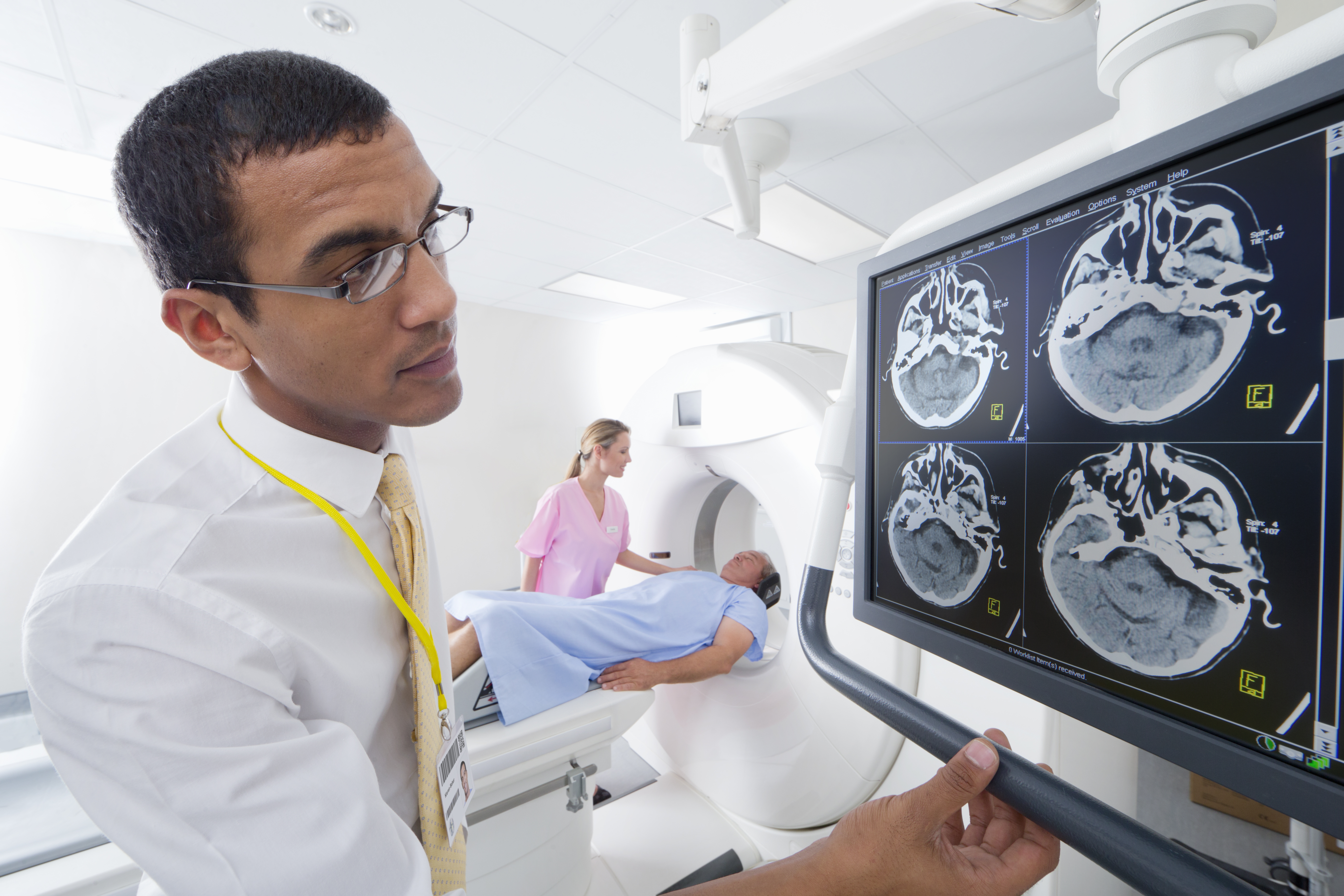 Statystyki
Statystycznie męski mózg jest o 10% większy od mózgu kobiet.
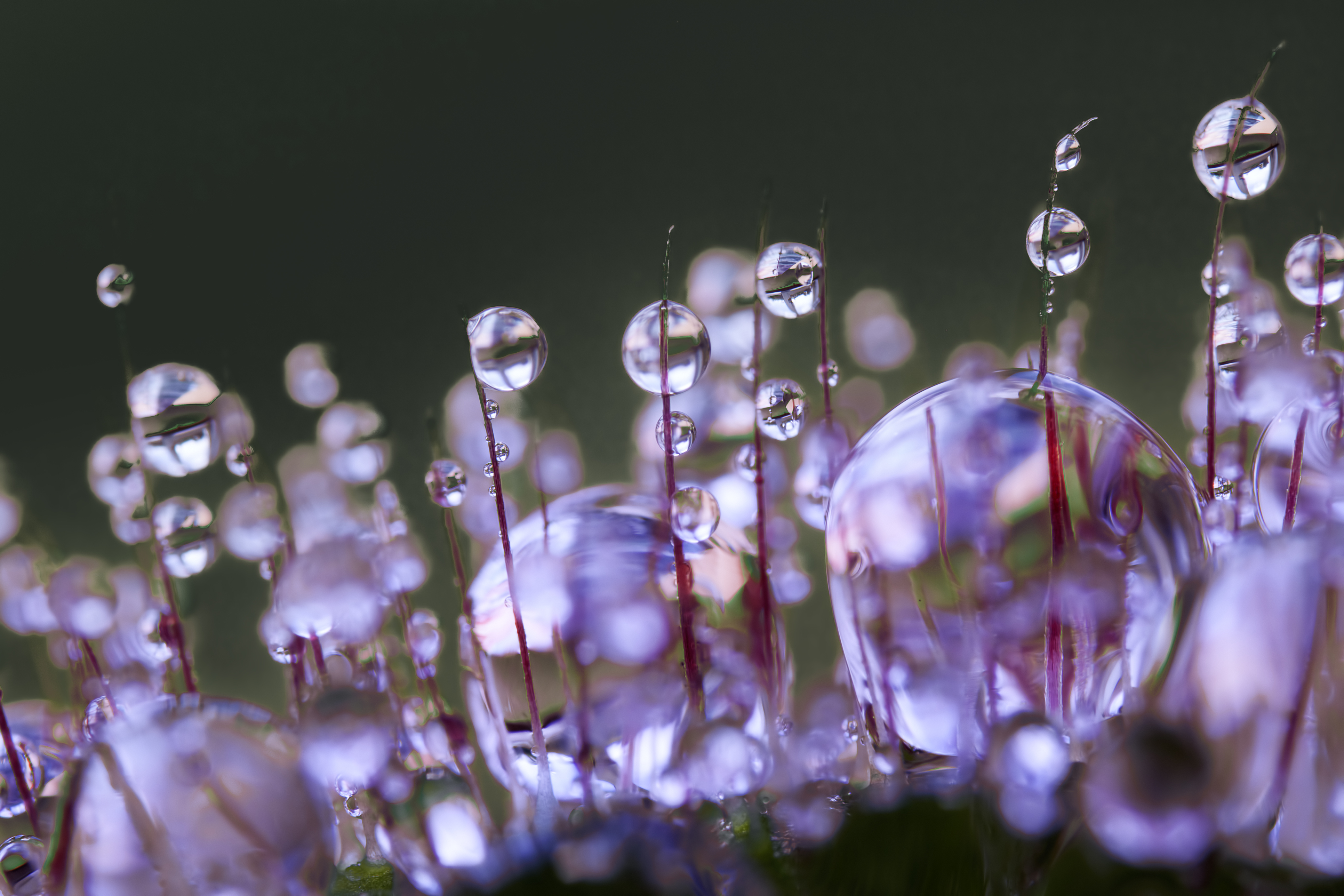 Mózg - Woda
Prawie 80% mózgu to woda.
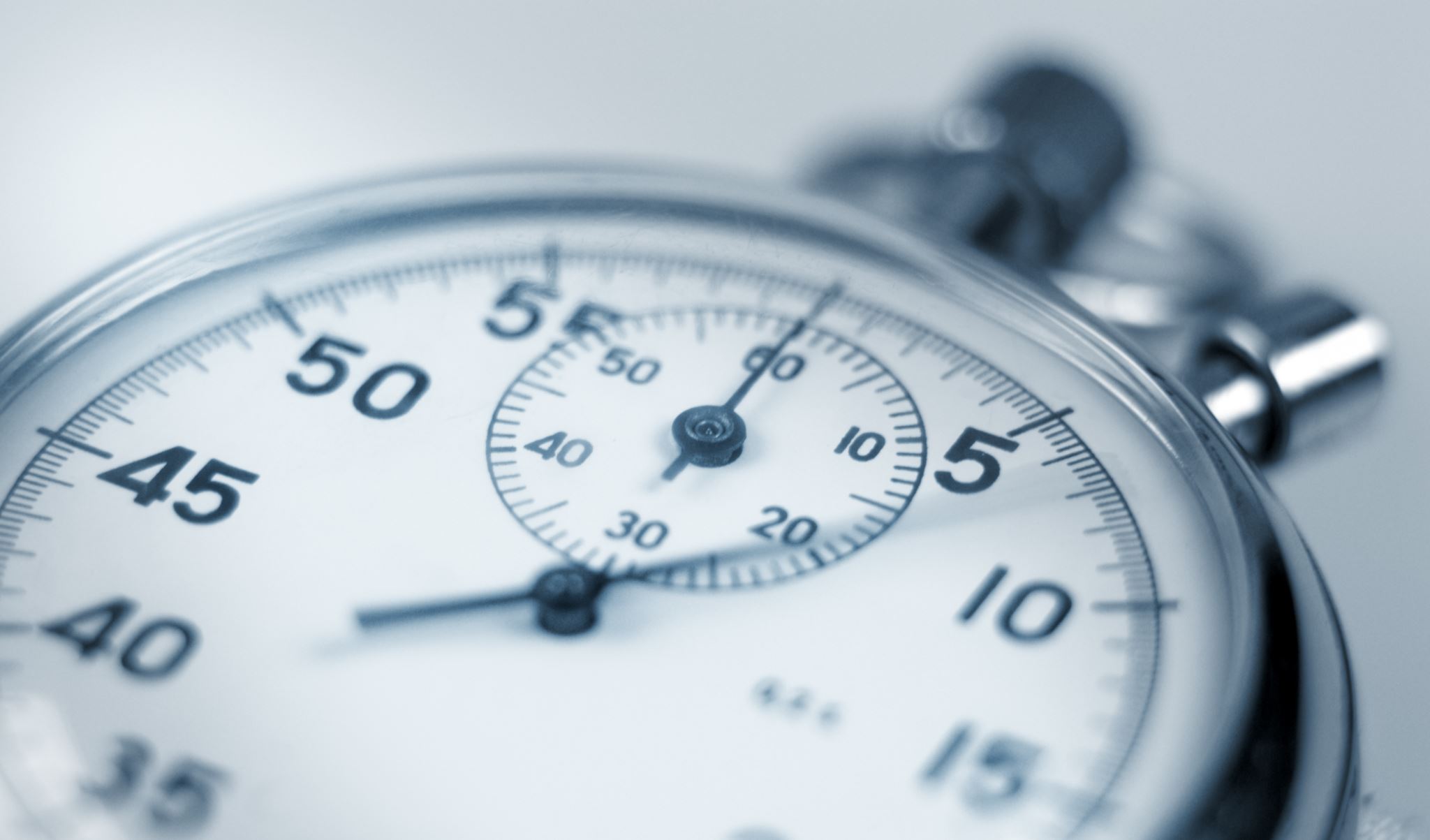 Dojrzałość mózgu
Dopiero około 25 roku życia  mózg osiąga pełną dojrzałość.